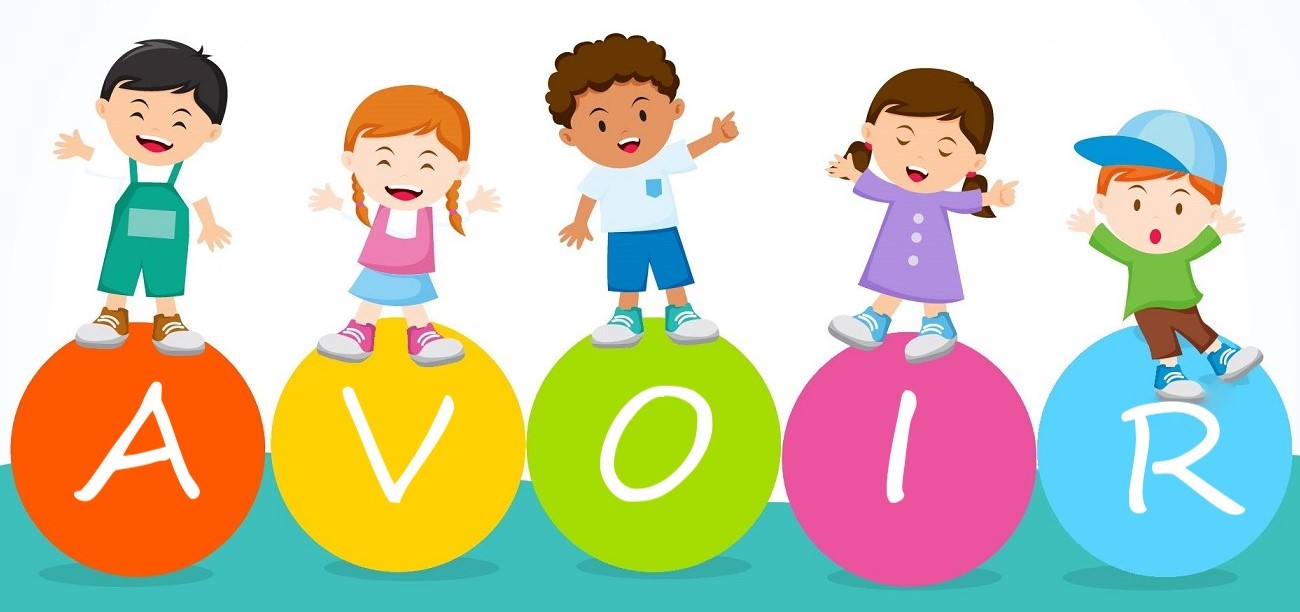 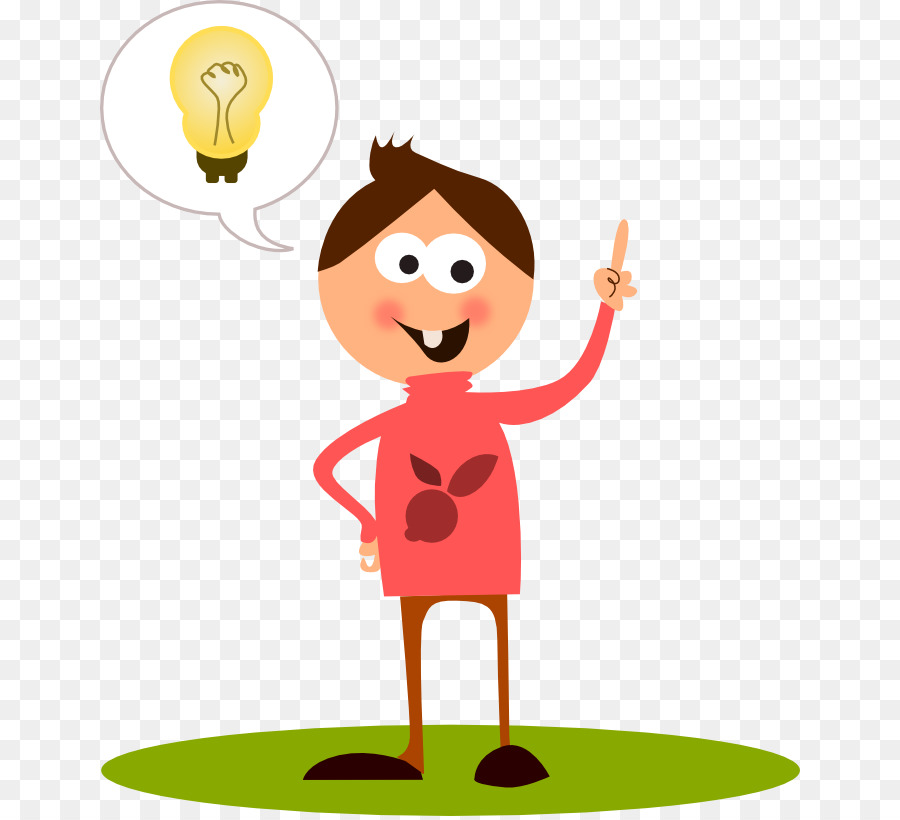 Conjugaison
J ’
ai
Tu
as
Il
a
Elle
a
Elle
a